Fig. 9. Variation of the muon beam profile center measured by the chamber array during the calibration of the silicon ...
Prog Theor Exp Phys, Volume 2015, Issue 5, May 2015, 053C01, https://doi.org/10.1093/ptep/ptv054
The content of this slide may be subject to copyright: please see the slide notes for details.
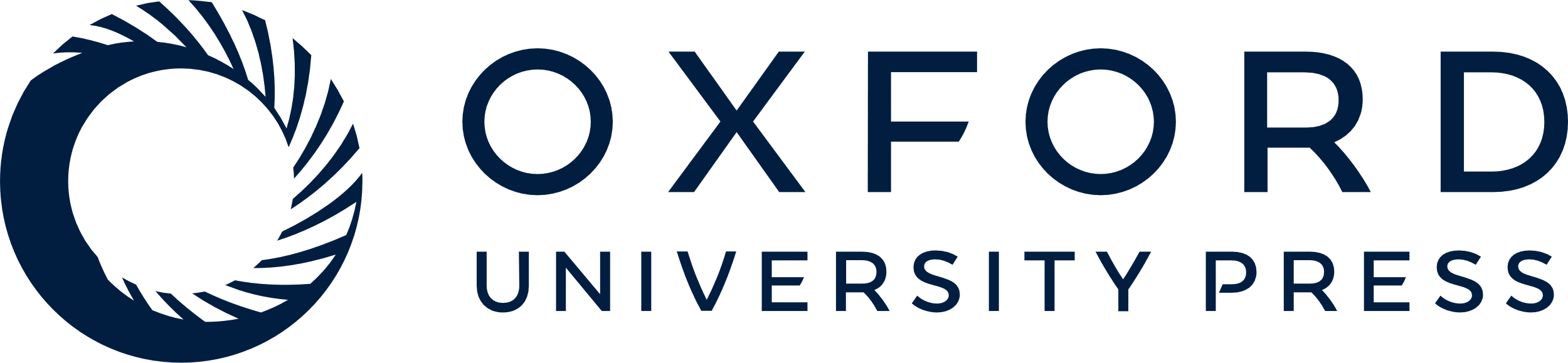 [Speaker Notes: Fig. 9. Variation of the muon beam profile center measured by the chamber array during the calibration of the silicon PIN photodiodes. The dashed line shows the profile center for the same beam condition when the silicon moving stage is lowered at the bottom (nominal position).


Unless provided in the caption above, the following copyright applies to the content of this slide: © The Author(s) 2015. Published by Oxford University Press on behalf of the Physical Society of Japan.This is an Open Access article distributed under the terms of the Creative Commons Attribution License (http://creativecommons.org/licenses/by/4.0/), which permits unrestricted reuse, distribution, and reproduction in any medium, provided the original work is properly cited.]